Organisatieverandering
en gedoe
Jacqueline Jansen
6 februari 2014
Enneawise
Ontwikkelt eigenwijsheid
www.enneawise.com
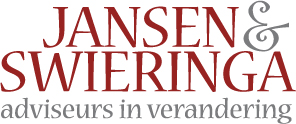 Geen verandering
			zonder gedoe


			Zonder gedoe
			geen verandering
wij - zij
gemeenschappelijke vijand
drama driehoek
wantrouwen
Gedoe
Abilene
……….
zondebok…….vaak de baas
roddelen
persoonlijk maken, 
wat het systeem uitlokt
Gedoe zit onder de streep
strategie
procedures
plannen
regels
Ratio
energie
Emotie
Samen
werking
cultuur
Informele regels
Bureaucratieën…veranderen….
top down
staf stuurt
denken vs doen (belerend)
l.t. aanbod gestuurd
procedures
ratio
leiding geven = hoe krijg ik ze zo gek?individuenGeen gedoe !		
		Reizen: Bij welke reorganisatie werk jij?
In organisaties, die….
verantwoordelijkheid laag
vraag-  (of vak)gestuurd
ontwikkeling en innovatie
flexibel
resultaatgericht
leiding geven = procesgericht / faciliterenteams en samenwerking
						
						Trekken: wat is het probleem?
The medium is the message
Doe wat u wilt krijgen….

………………….Want u krijgt wat u doet
Valkuilen……
Reorganiseren…de structuur, regels, procedures
Eerst denken dan doen
…teveel door de staf
…of de leiding
In de ratio / inhoud blijven….relaties vergeten
Weerstand is onwil
Omgaan met verandering
woede
marchanderen
ontkenning
energie
berusting
depressie
Gedoe   …..   komt er toch !
Bij organisatieverandering
Bij “moderne” organisaties
Teams
Innovatie
Snelle verandering
Vaklieden of professionals
Klassieke reacties op gedoe
Ontkennen
				Bezweren
						Wegregelen
	Reorganiseren
						Overplaatsen of ontslaan
Gedoe moet op tafel om er af te kunnen
logisch toch?

			Waarom gebeurt het dan zo weinig?
Gedoe  is taboe, omdat …..
…het over emoties gaat 	…en over relaties	…omdat iedereen erbij betrokken is	…je niet weet hoe het afloopt	…niet iedereen evenveel macht heeft
Gedoe  is taboe…..
omdat het niet bestaat 
				in een “goeie” organisatie
Gedoe moet op tafel om er af te kunnen
Maar hoe?

	Er is geen recept maar er zijn wel gouden regels
Principes van tafelen
Gedoe is niet taboe
Wie het heeft veroorzaakt moet het ook oplossen
De schuldvraag is niet interessant
Niet om van mensen af te komen
Principes van tafelen
5. Deelnemen aan het proces is committeren aan de uitkomst
6. Ook de inhoudelijke consequenties nemen
7. Het doel is zakelijk
8. Onder de streep is iedereen gelijk
Gedoe op tafel:
Valse start: onderzoek
Intake en ‘huiswerk’
In gesprek raken
		* de juiste vraag
		* brainwrite, open space, opstelling
Gedoe op tafel:
4. Een beeld vormen: diagnose
		* simulatie
		* kritisch incident 
5. En dan: uitpraten
		* kritisch incident
		* meer - minder
Wat doe je er aan als leidinggevende….
Breng gedoe op tafel…..

Terug van wij naar ik….

Richt je op gedrag: wat moet meer, wat minder…..

Weerstand is meestal zorg en geen onwil
Wat doe je er aan als leidinggevende….
Breng gedoe op tafel…..		 lef 

Terug van wij naar ik….		inzicht

Richt je op gedrag: wat moet meer, wat minder…..				ideeën over organisaties										en over mensen
Weerstand is meestal zorg en geen onwil